OUR GOLDEN RULES
We stay safe and look after each other, we wash our hands often for 20s and stay 2m apart at all times
We are kind and respectful, we don’t hurt anybody, including their feelings 
We are honest, we don’t cover up the truth
We work hard, we don’t waste our own or other’s time
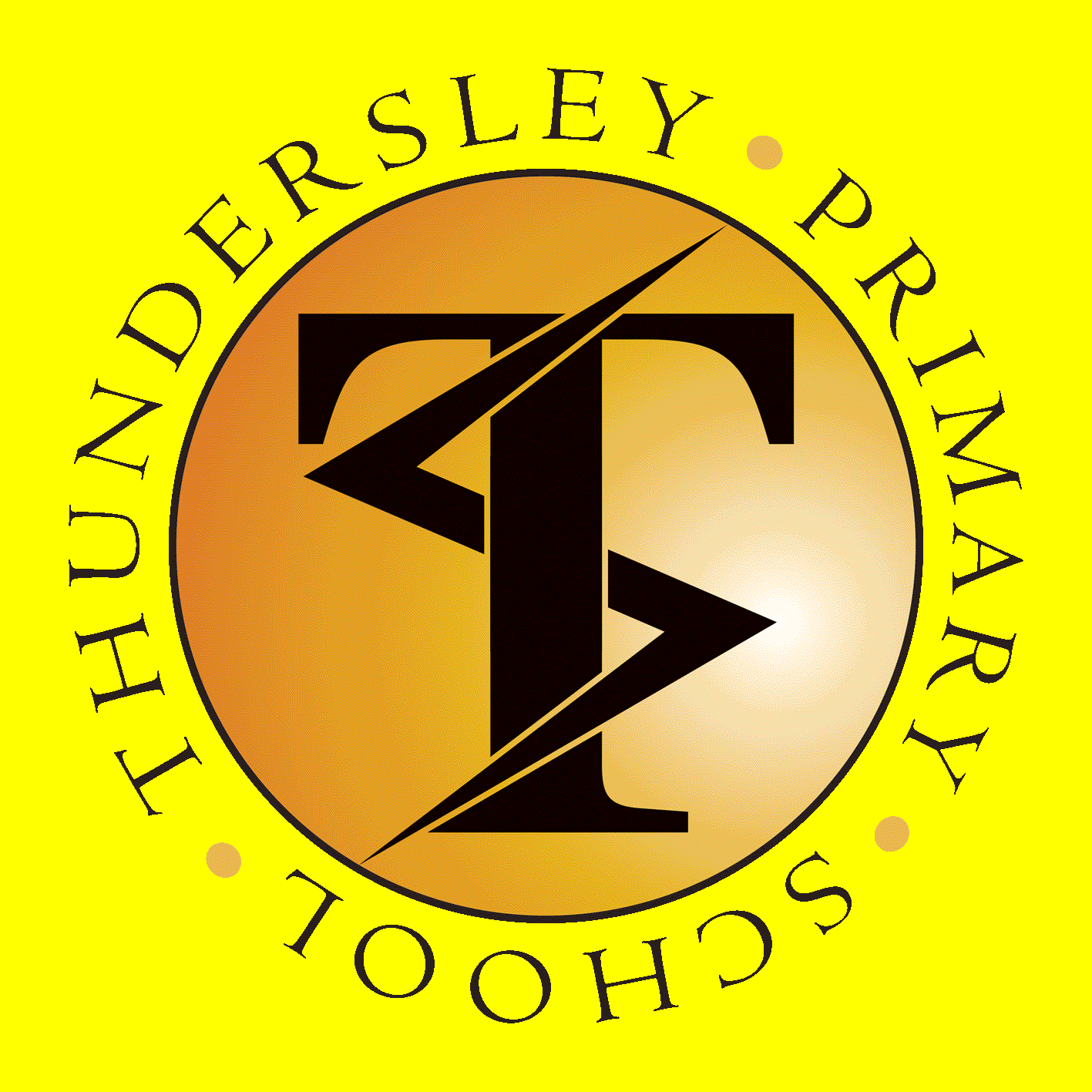 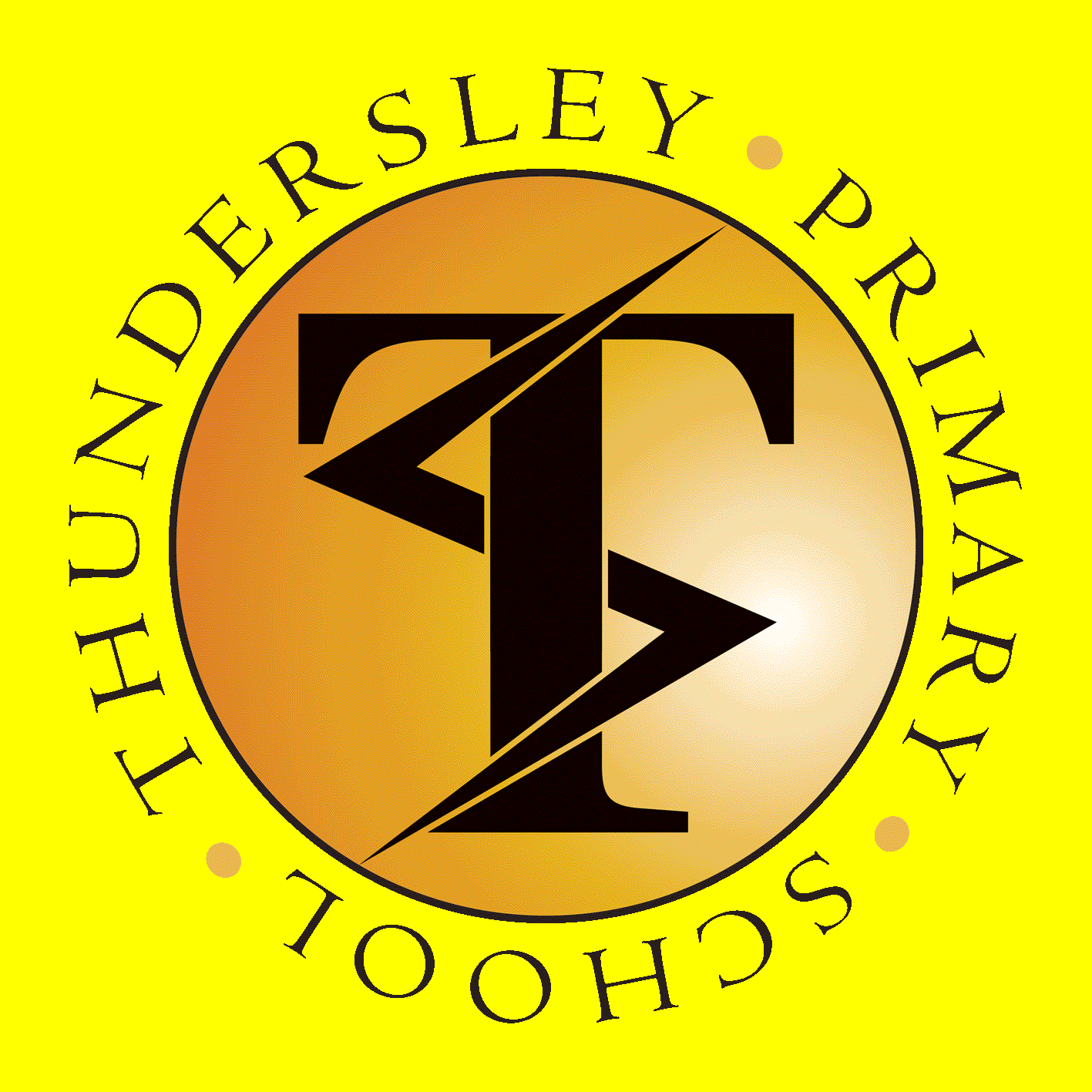 PLAYGROUND RULES
We listen to the person talking 
We walk on pathways
We use kind hands and words
We use good manners 
We stay in play zones 
We follow adult instructions
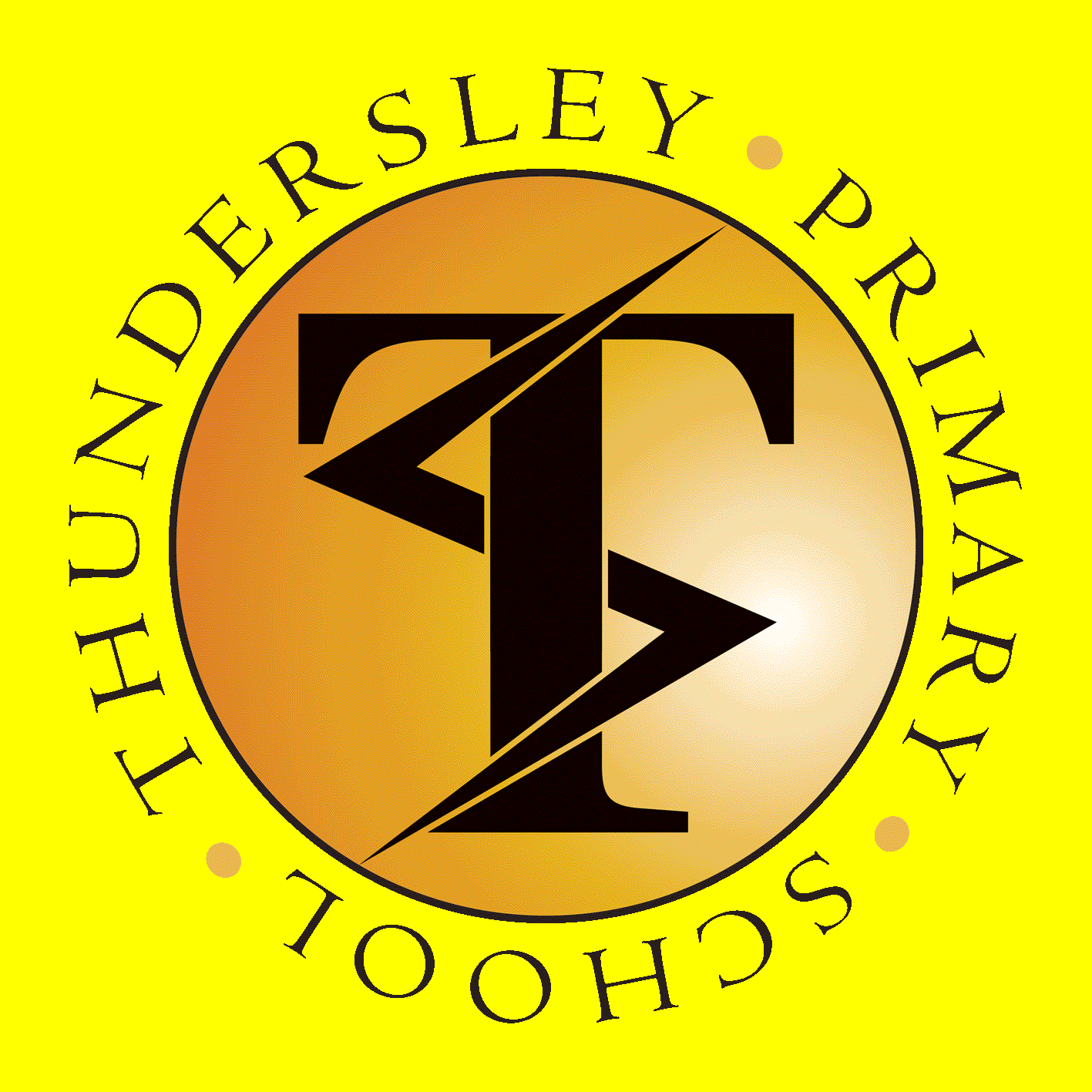 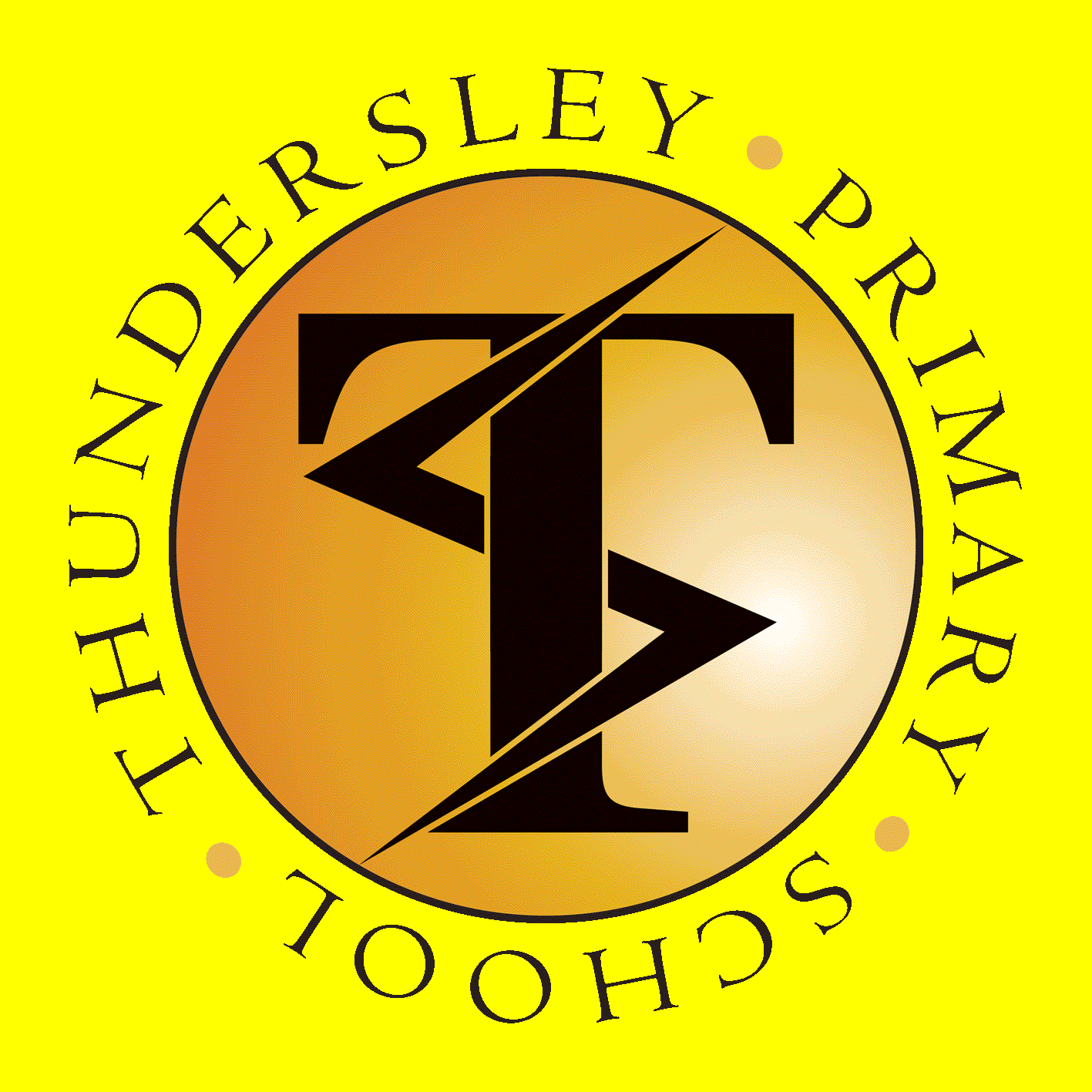 Dining Hall RULES
We put our hand up if we need help
We take all our rubbish home
We put our lunchboxes back on the class trolley 
We use our indoor voices
We use good manners
We leave play equipment outside the hall 
We stay seated whilst we are eating our lunch
EYFS/KS1 We put our hand up before we leave hall
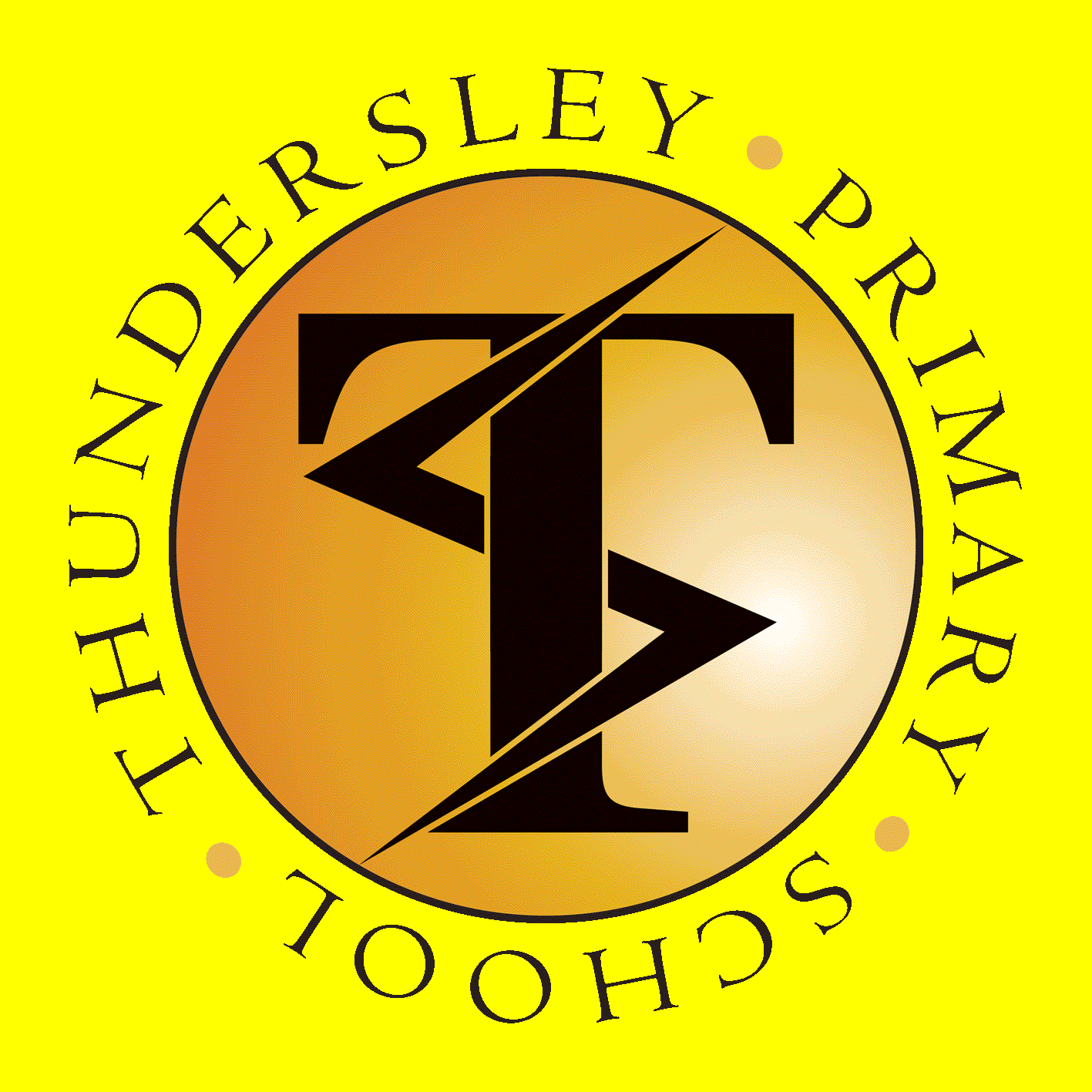 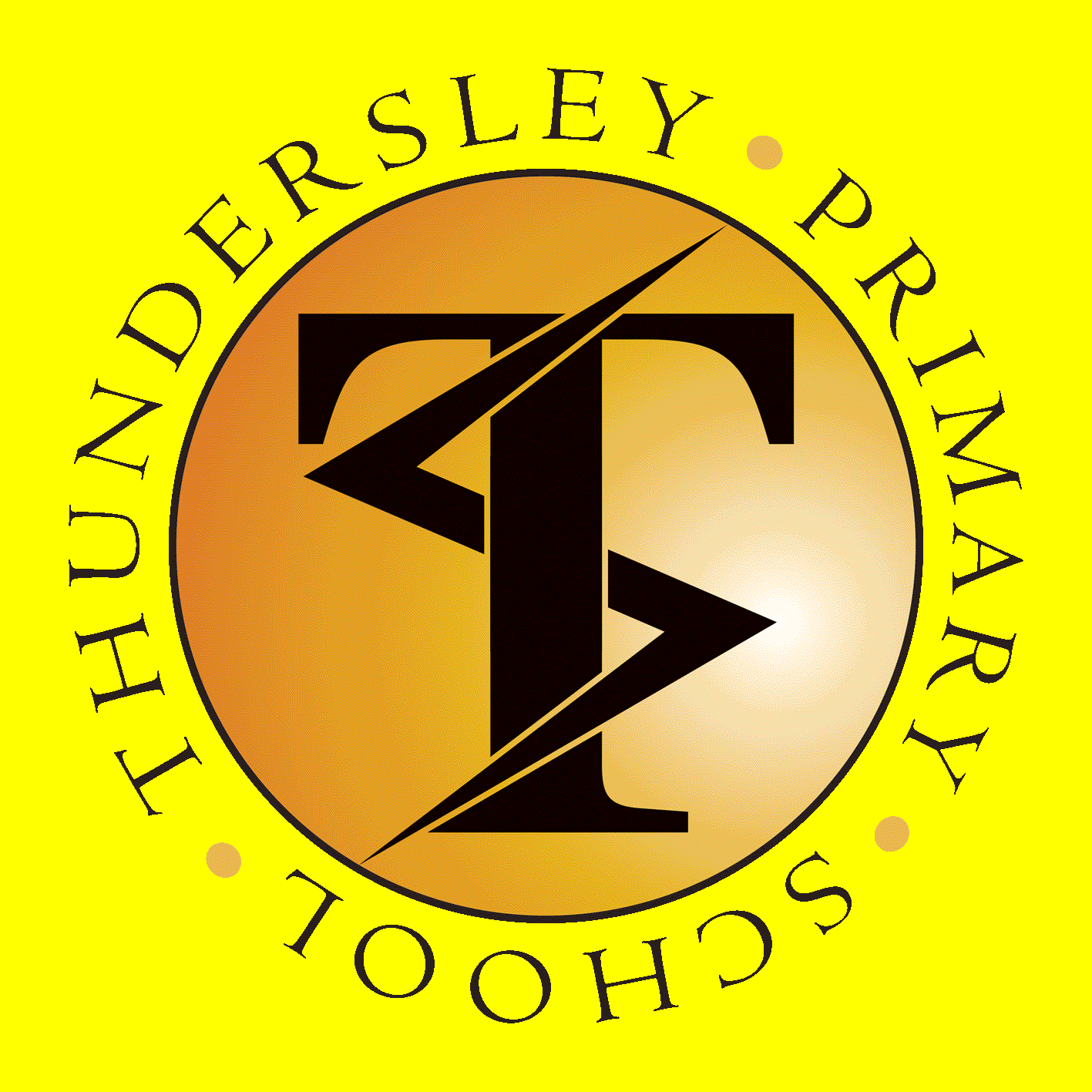